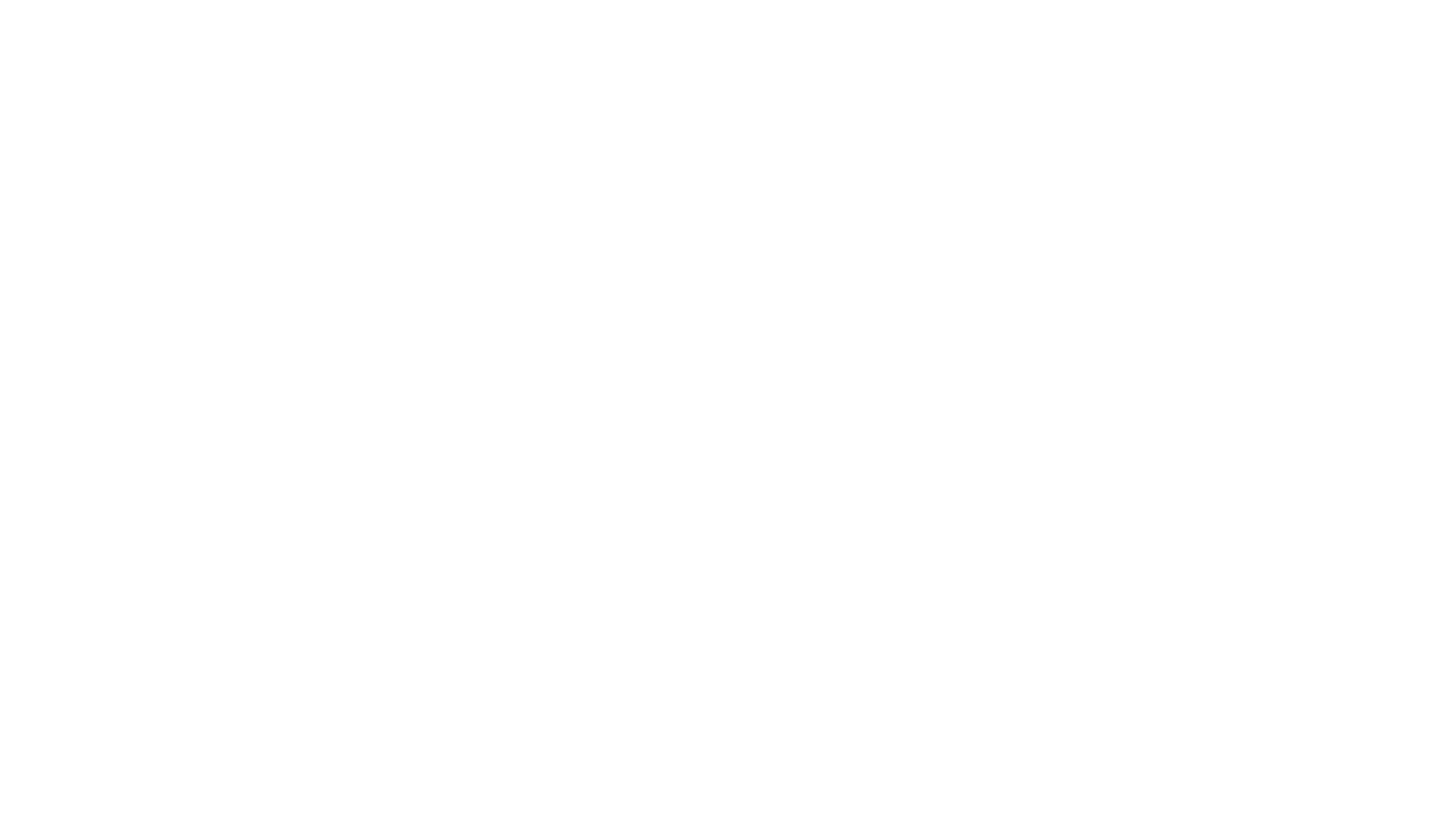 Tariffs, Billing and Cost Recovery
Peter van Niekerk
1
Why Tariffs?
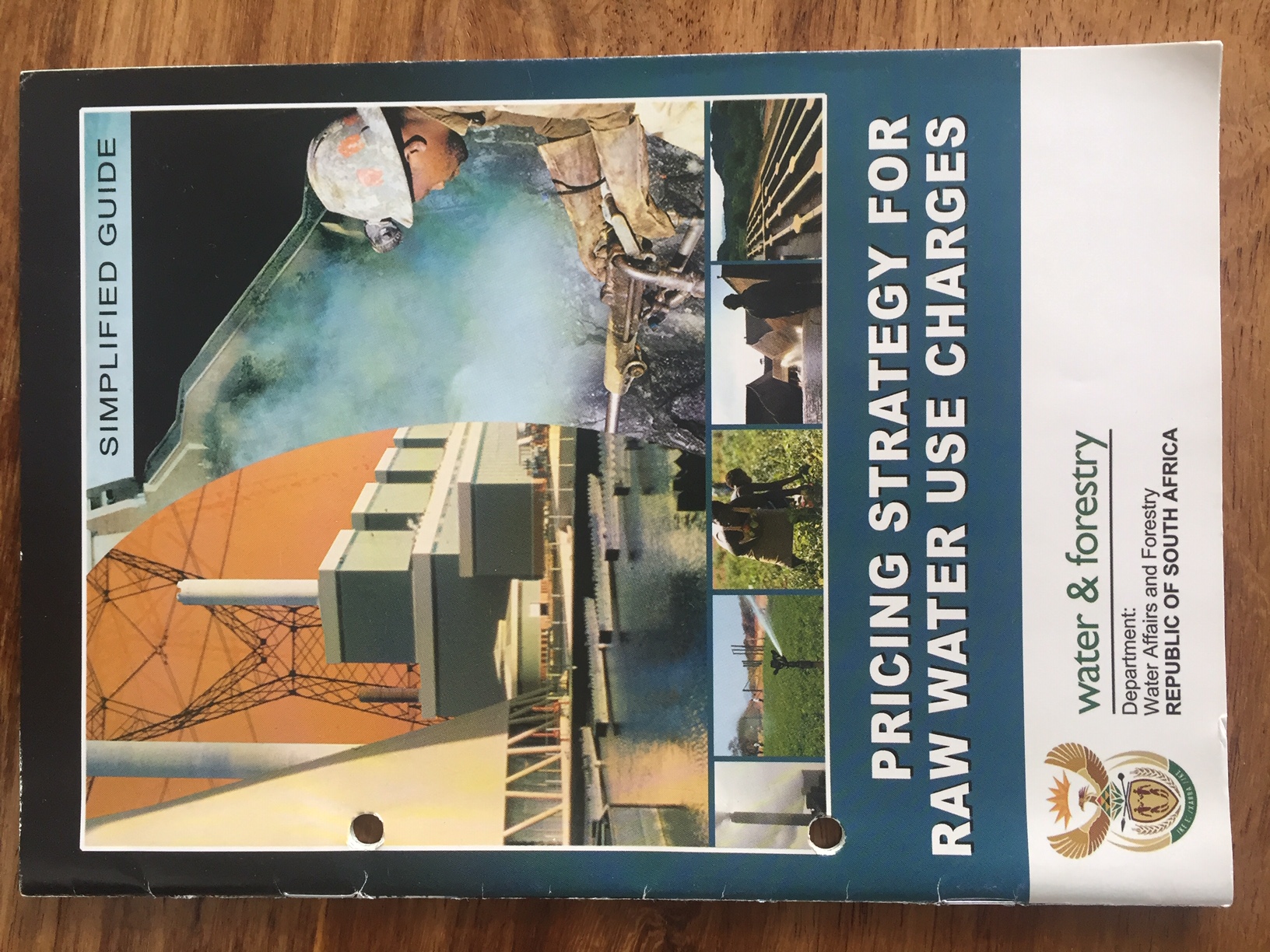 Sustainability
“User-must-pay” principle
Capital, and interest on capital, must be recovered
Operation and management costs must be recovered
Costs directly related to water projects
Costs generally related to water resource management
Resource use must be economically efficient
Correct pricing communicates the scarcity value of a resource and contributes to its efficient use.

PRICING STRATEGY 2007: Revision in offing but currently still valid
2
Funding of Water Resource Development and Use of Waterworks
Tariffs (called charges in the Strategy) for return on assets and operation and maintenance of capital works (Government Water Schemes) are ring-fenced in the, so-called, Water Trading Entity
The funds in the WTE are to be employed in defraying costs related to these works and certain expenditures towards future such works.
3
Funding of Water Resource Management (WRM)
Intended to fund WRM activities by DWS and/or CMAs
Charges for abstraction
Charges for waste discharges
4
For more detail on the Pricing Strategy see following presentation compiled by Willie Enright
5
Pricing StrategyFor Raw Water


Willie Enright
Raw Water Pricing Strategy 2005
Policy framework laid down in Chapter 5 of 	National Water Act, 1998 (NWA) 
Legislative mandate: Sections 56 - 60 of the 	NWA

Raw Water Pricing Strategy (RWPS) first 	established in November 1999.

The first revision of the pricing strategy 	published on 1 July 2005.
Objectives of the Pricing Strategy
Raw Water Pricing Strategy
Ecological 
Sustainability
Economic
 Efficiency
Financial 
Sustainability
Social Equity
Objectives that shape new Pricing Strategy
Social equity
	Redressing imbalances
	Provision of subsidies, direct access
Ecological sustainability
	Reserve (quantity and quality), WC/DM
	Management of catchment,	Polluter pays
Financial sustainability
	Inflation, refurbishment, asset replacement
Economic efficiency
	Price of resource be set to reflect scarcity
	Incentive to conserve water / opportunity cost
Pricing Strategy
Catchment management charges:

Water is free
Charges are for management 
	and control of use
You pay for the service rendered 
Differentiate in use
Assurance of supply to be taken in account
Pricing Strategy
The pricing strategy contain a strategy for 	setting water use charges -

(a) For funding water resource management;
(b) For funding water resource development 	and use of waterworks;
(c) For achieving the equitable and efficient 	allocation of water.
Social Equity
Redressing the imbalances of the past with respect to:
-	Inequitable access to basic water services at affordable tariffs within municipal areas, by facilitating a conditional subsidy on raw water cost where stepped tariffs are introduced
-	Inequitable access to water for productive use purposes by subsidising tariffs for emerging farmers for a limited time period.
Ecological Sustainability
Pricing will take account of the cost of:

-   	Safeguarding the ecological reserve
-    	The ecological management of the 			catchment 
- 	Water quality protection
-	Water conservation and demand 			management
Financial Sustainability
Generating adequate revenue for funding the annual cost related to:
        	-the management of water resources
        	-the operation and maintenance of 				existing schemes
        	-the rehabilitation of existing schemes
        	- the development of augmentation 				schemes
 In the process of annual tariff increases to reach this objective, the constraints within various user sectors to adapt to price increases will be taken into account
Economic Efficiency
To promote the efficient allocation and beneficial use of water, water should be priced at its opportunity cost. 

The Pricing Strategy provides for administrative as well as market-related measures to achieve this goal.
Contents of Pricing Strategy
Minister concurred with Minister of Finance toestablish a pricing strategy for water use: 56(1):
for funding water resource management
regulate, manage and maintain water resource/catchment
for funding water resource development and use of waterworks
Planning, design, development, O&M and improvement
Capital costs - Depreciation, Return on Assets
Pre-financing, assurance of supply
for achieving the equitable and efficient allocation of water use
Contents of Pricing Strategy
Types of raw water charges in pricing strategy:

Funding water resource management by water 	management institutions (WMI)
Funding of the development and use of waterworks
Charging an Economic Charge
Charging a waste discharge charge/levy
Charging a Water Research Levy
Implications of pricing strategy on CMAs
Water use charge are only applied to and collected from registered water users

Where water in the WMA is fully utilised or over allocated (registered use exceeds allocable water) the volume of registered sectoral water use will determine charges

CMA must annually budget for the estimated costs of activities to be performed in the WMA

Water resource management activity costs must be allocated to sectors in proportion to average annual sectoral use
Catchment management charges to defray costs
Functional support (Management)
Planning and implementation of 	catchment management functions
Dam safety control
Water quality management
	Pollution control	
Water utilisation
	Water allocation
	Water use control
Water conservation
	Eradication of invasive plants
	Demand management
Budgeting for activity costs for WRM Charges
Costs of
WRM activities
 in WMA
Registered
 volumes/waste
load in WMA
Unit Cost
Costs of WRM activities will be divided between abstraction and waste related activities
Water Uses subject to pricing
(1/11)
Water use includes (Chapter 4):-
(a)	taking water from a water resource
(b)	storing water
impeding or diverting the flow of water in a water course
(d)	engaging in a stream flow reduction activity
(e)	engaging in a controlled activity
(f)	discharging waste or water containing waste into a  water resource through a pipe, canal, sea outfall
(g)	disposing of waste in a manner which may 		detrimentally impact on a water resource.
Water Uses subject to pricing
(2/11)
Water use includes - (continued)
(h)	disposing of water which contains waste from, or 	which 	has been heated in, any industrial or power 	generation process
(i)	altering the bed, banks, course or characteristics 	of a watercourse 
(j)	removing, discharging or disposing of water 	found 	underground if necessary for the 	efficient continuation of an activity or for	the safety of people
(k)	using water for recreational purposes
Allowable water uses not subject to pricing
Permissible use in terms of Schedule 1 of the NWA

The reserve related to basic human needs

The ecological reserve

Water required to meet South Africa’s commitments regarding international waters obligations.
Allowable water uses not subject to pricing
Schedule 1 to the NWA, can take place without licence or registration:-
		Reasonable domestic use (lawful access)
		Small gardening (not commercial purposes)
		Watering of animals (excluding feedlots)
		Store and use of run-off water from a roof
		Emergency situations (firefighting)
		Recreational purposes (lawful access)		Discharge of waste in system controlled by 	another person
CMA can set Sectoral Charges
Sectoral charges must be determined annually for the following sectors:

Water service authorities (municipal)
Industrial, mining, energy and “evaporation ponds”
Irrigation
Stream flow reduction activities - afforestation
Costs must be allocated to sectors in proportion to volumetric average annual sectoral use
Registered sectoral water use will take into account the assurance of supply from State and WUA schemes
The Pricing Strategy determines that the following activity costs must not be allocated to the Forestry sector
 *                Dam safety control
 *                WFW - control of invasive plants
Setting of Sectoral Charges
Unit costs per sector will be determined for each WMA by dividing budgeted activity costs by the allocatable sectoral use 
Unit charges in cents per m3 for pricing purposes will take account of subsidies granted i.r.o the Pricing Strategy
	The WFW unit cost for irrigation is subsidised by 90%
Registered User Sectors
Domestic/Industrial/Mining/Energy
Water allocations as reflected on a lawful permit, general authorization or license and and/or verified as existing lawful use and amended for assurance of supply.
Irrigation
The SAPWAT programme developed by the Water Research Commission or other method approved by DWAF to determine average annual irrigation use.
SFRA (Forestry)
Modified tables based on the WRC Report No. TT 173/02 (April 2002): Estimation of stream flow reductions resulting from commercial afforestation in South Africa.
Budgeting for activity costs for WRM Charges
Registered
 volumes in WMA
Costs of
Abstraction 
related 
activities
 in WMA
Unit Cost
Water Resource Management Activities
Monitoring & 
assessing water
 resource availability
 and use
Planning & 
implementation
 of CMSs
Water use
 allocations
Water Resource
 Management
 Activities in WMAs
Institutional
development &
public partici-
pation
Management of
floods, droughts,
 water abstraction,
Etc.
Management of
 water quality water
& resource
 protection
Water 
conservation & 
demand 
management
Inter-Basin Transfers
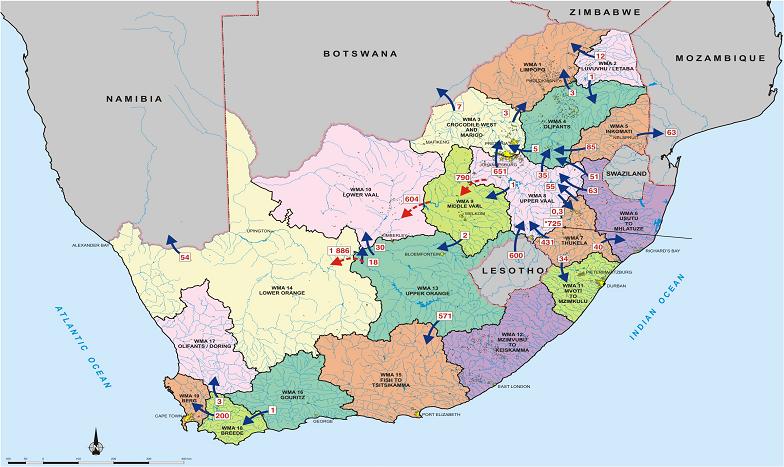 For inter-basin transfers, the loss of income to the donor CMA will be funded by water use charges raised in the receiver WMA
Budgeting for activity costs for Waste Related Water Resource Management Charges
Costs of
Waste related 
WRM activities
 in WMA
Unit Cost
Registered
waste
load in WMA
Waste Discharge Charge System
The waste discharge charge system comprise of two distinct water use charges which may be applied in a specific catchment.  These are:-
Charge to cover the quantifiable cost of administratively implemented measures for the mitigation of waste discharge related impacts (mitigation charges).
Charge that provides a disincentive or a deterrent to the discharge of waste (incentive charge).
Water Resource Management charges for waste discharge
Waste Discharge WRM activities will be charged to municipal (domestic), industrial, mining, energy and agricultural sectors.
Charges will be calculated on registered discharge waste load of salinity and phosphorus
Salt load will be estimated using electrical conductivity.
Phosphorus will be estimated using soluble phosphorus.
Waste Discharge Charge System
The waste discharge charge system comprise of two distinct water use charges which may be applied in a specific catchment.  These are:-

Charge to cover the quantifiable cost of administratively implemented measures for the mitigation of waste discharge related impacts (mitigation charges).

Charge that provides a disincentive or a deterrent to the discharge of waste Economically efficient tool to reduce loads at source(incentive charge).
Waste Discharge Cost Allocation
Abstraction related 
costs
Total WRM 
cost in WMA
Waste discharge
related costs
Point source
Marine Outfalls
Waste disposal
Irrigated effluent
Salt cost
Salt cost
Salt cost
Salt cost
Phosphate cost
Phosphate cost
Phosphate cost
Phosphate cost
Example:
WRM Waste 
Charge on salt
 load as point
 source
Allocated cost
for salt load 
management
Total registered
waste load 
of salt
Year 				2008/09 		2009/10 		2010/11 	
Staff costs 	Board 		R760 000 		R760 000 		R760 000 	
CEO Office 			R950 000 		R950 000 		R950 000 	
Institutions & Participation 	              R1 900 000              R2 450 000               R2 450 000 
WR Planning & Programmes 	R750 000 	              R1 600 000              R1 600 000 
Water Use Management 		- 	              R3 150 000              R3 150 000 
Governance 			R450 000 		R450 000 		R450 000 	
Corporate & Finance 		R850 000 	              R1 350 000              R1 350 000 
Total (full) 		              R5 460 000 	0 510 000            R10 510 000 
Total (projected)* 			R2 760 000 	R8 460 000          R10 510 000 
Overheads 			R1 000 000 	R3 000 000            R3 000 000 
Set-up 				R1 000 000 	- 		- 	
Outsourcing 	
Organisational development 	 R500 000 	  R500 000	 - 	
Institutional development 		R500 000 		  R500 000 	R250 000 	
CMS development 		R500 000 		R1 500 000 	R500 000 	
Financial & Corporate 		R500 000 		   R500 000 	R500 000 	
Total 				R2 000 000 	R3 000 000 	R1 250 000 
Capital 	Repayments 			- 		? 		? 
TOTAL CMA 			R6 760 000 	R14 460 000 	R14 760 000
Water Resource Management Charge
Phasing in of consumptive charges
Domestic/Industrial/Mining/Energy sector

Annual increases will be limited to 10% + PPI (rate taken in June) until full cost recovery is reached
Charges will not be reduced below previous year’s level
Price production Index (PPI) for April 2007 = 6,4%